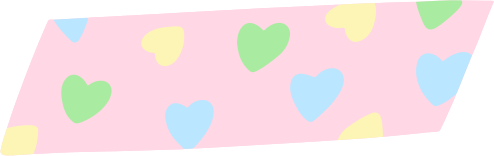 LESSON 10
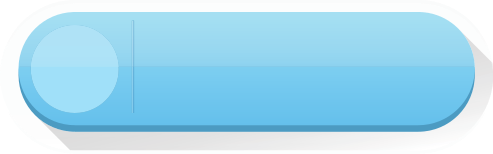 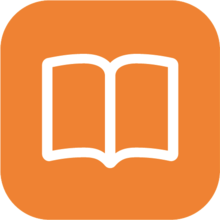 REVIEW 2
Vocabulary review
board games (n)
1
Trò chơi mặt phẳng
hang out (v)
2
Đi ra ngoài chơi với bạn bè
3
Nói chuyện
chat (v)
4
design (v)
Thiết kế
fishing (n)
5
Hoạt động câu cá
6
Bóng cầm tay
handball (n)
7
Đồ trang sức
jewelry (n)
8
Môn chạy bộ
jogging (n)
9
Trực tiếp
face to face
Vocabulary review
extreme sports (n)
Môn thể thao mạo hiểm
10
rock climbing (n)
11
Leo núi đá
12
Môn đi xe đạp
cycling (n)
13
knitting (n)
Việc đan len
14
sewing (n)
Việc khâu vá
15
Luyện tập
practice (n)
16
Môn võ ka –ra -te
karate (n)
17
roller skating (n)
Môn trượt ba tin
Môn đá cầu
18
shuttlecock (n)
Vocabulary review
recipe (n)
Công thức
19
Chuẩn bị
prepare (v)
20
21
relax (v)
Thư giãn
22
wool (n)
Len
ONLINE GAME
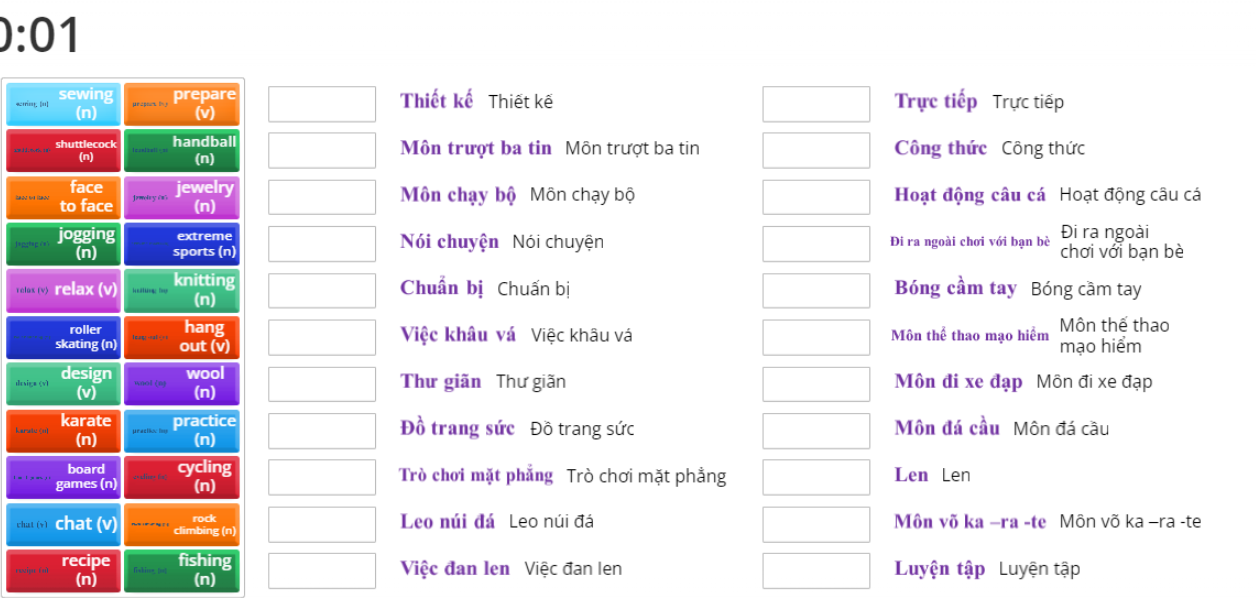 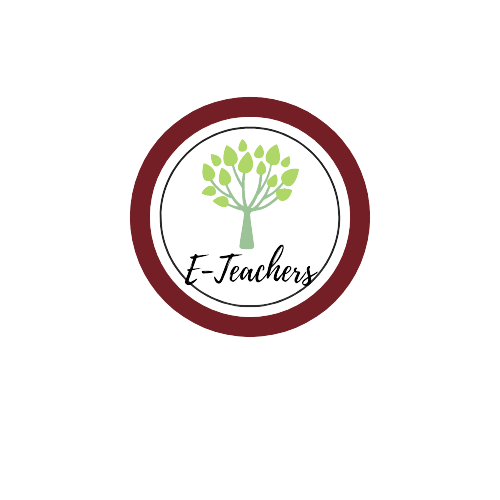 Ms Phương 
Zalo: 0966765064
GRAMMAR REVIEW
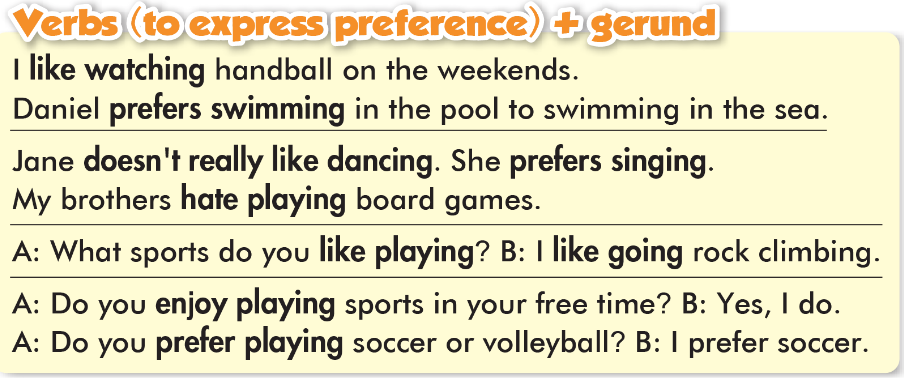 Động từ ( Diễn tả Thích/Ghét + Danh Động Từ ( V-ing)
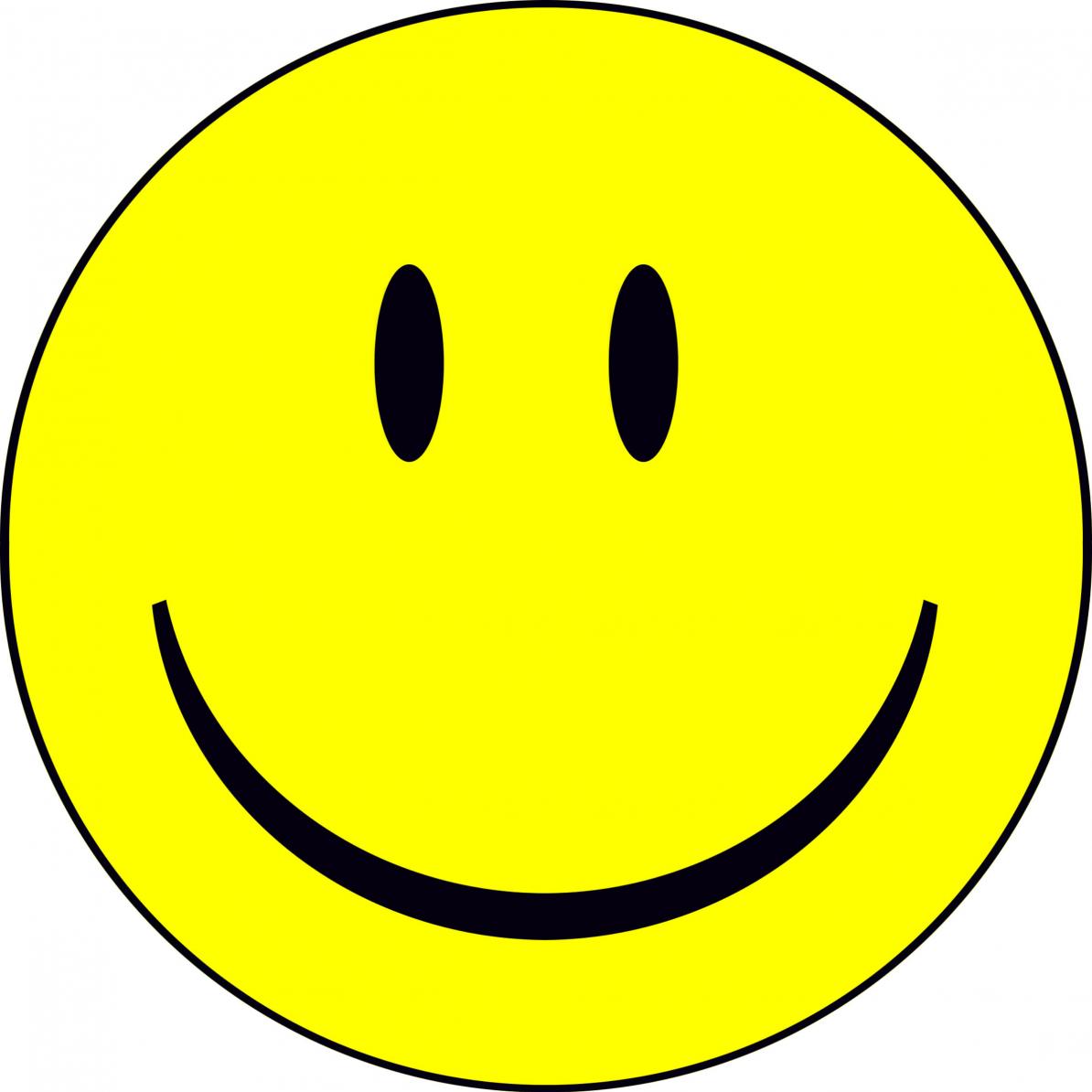 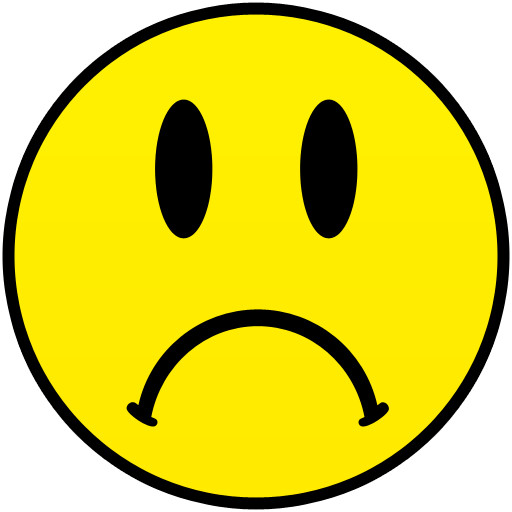 Qui tắc thêm “ing” vào động từ
come
take
make
- kết thúc là: 
  ng - p - e
coming
taking
making
Bỏ e
thêm “ing”
1
- kết thúc là:
  p - ng – p
Và có trọng âm vào âm tiết này
Nhân 2 phụ âm cuối và thêm “ing”
run
sit
permit
running
sitting
permitting
2
Qui tắc thêm “ing” vào động từ
lie
die
- kết thúc là: 
  “ie”
lying
dying
Đổi ie → y
thêm “ing”
3
cook
go
see
begin
cooking
going
seeing
begining
- Còn lại
Thêm “ing”
4
Qui tắc thêm “ing” vào động từ
V kết thúc là: n.p.e → Bỏ e, thêm “ing”
 V kết thúc là: p.n.p và có trọng âm  → nhân 2 phụ âm cuối, thêm “ing”.
 V kết thúc là: ie → Bỏ ie, thêm “ing”.
 Các V còn lại: thêm “ing”.
PRESENT SIMPLE FOR FUTURE USE
Chúng ta sử dụng thì hiện tai đơn mang nghĩa tương lai khi nói về những lịch trình đã được sắp xếp ví dụ như : Lịch chiếu phim, chiếu bóng, tàu chạy, thời khoá biểu, thời gian biểu.
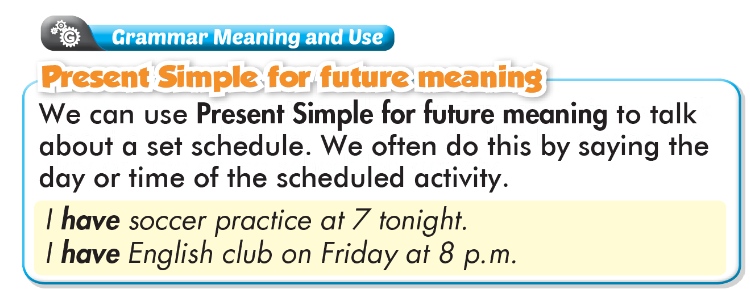 GIỚI TỪ CHỈ THỜI GIAN
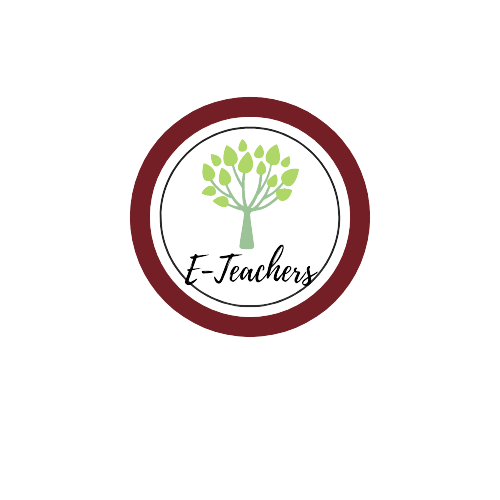 at
IN
ON
Part of the day ( buổi)
Time ( giờ)
Days ( thứ)
In the morning , in the afternoon, in the evening
At 6 o’clock , at 10:30 p.m
On Monday , on Sundays
Months ( tháng)
Ms Phương 
Zalo: 0966765064
Meals ( bữa ăn)
In January , in May , in December…..
Date ( ngày)
at breakfast , at lunch , at dinner
Seasons (  mùa)
On 15th Monday , on Tuesday 2nd
In summer, in spring, in winter, in autumn /fall.
Holidays ( kỳ nghỉ)
Parts of special day
Year ( năm)
at Christmas , at Easter , ….
In 2021 , in 2000
Phrases ( cụm từ)
on Monday morning, on Tuesday afternoon.
Decade, century( thế kỷ, thập kỷ)
At night , at midnight , at the moment, at the weekend, at the same time, at present…
In the 80s, in the 20 century.
GIỚI TỪ CHỈ THỜI GIAN
From….to: Từ…..đến
Until = Till : Cho tới khi
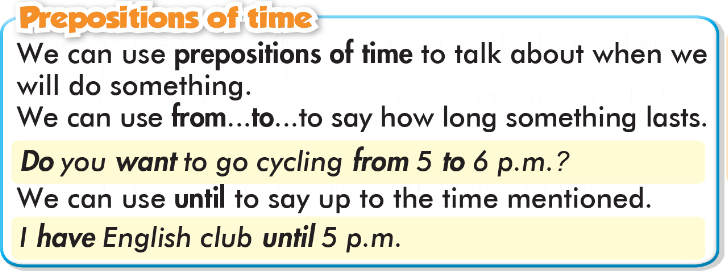 Fill in the blanks with the words from the box
Jogging, fishing, sewing, karate, knitting, board games, cycling, jewelry.
1. Martial arts like _________are fun, but you can get hurt.
2. I enjoy going _________in my town because the roads here are safe for bikes.
3. I like ___________. I'm making a sweater using red and white wool.
4. I go to a ___________ class on the weekends. I want to make a shirt.
5. Arts and crafts are fun. I really enjoy designing _____________.
6. Do you want to go _____________ at the lake next week? I'm sure we'll catch something good.
7. I can't go _____________ this weekend because my knee hurts.
8. I often stay home and play _____________ with my family in the evenings.
karate
cycling
knitting
sewing
jewelry
fishing
jogging
board games
Write sentences using gerunds and the prompts.
1. Alice/prefer/hang out/friends/weekends.
2. We/not like/play/shuttlecock.
3. you/prefer/chat online/or/play board games/friends?
4. I/hate/sew/because/it/boring.
5. they/not like/they/prefer/play table tennis/rock climb
Alice prefers hanging out with their friends on the weekends.
We don’t like playing shuttlecock.
Do you prefer chatting online or playing board games with friends?
I hate sewing because it’s boring.
They don’t like rock climbing. They prefer playing table tennis.
Circle the correct words.
1. She doesn't have/has English class tomorrow.
2. I don't really like dancing. I prefer sing/singing.
3. Do you have any plans from/until 6 p.m. to 8 p.m.?
4. My brothers hate/hates going jogging.
5. What do you enjoy do/doing in your free time?
Choose the word whose underlined part is pronounced differently form that of the others.
A. friends       B. games                 C. sports          D. weekends
2. A. jogging      B. shuttlecock          C. soccer          D. clothes
3. A. science       B. skateboard        C. scooter          D. basketball
Write about your schedule for next week using the present simple. Write 80 to 100 words.
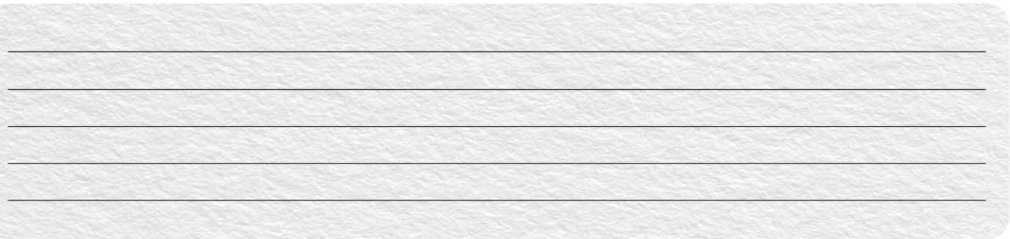 HOMEWORK
1. Review the vocab and grammar in the unit. Practice using them by making sentences.
2. Prepare the next lesson Unit 2, lesson 1.1 – Vocab. & Listening, pages 14 & 15